PAPER SCULPTURE
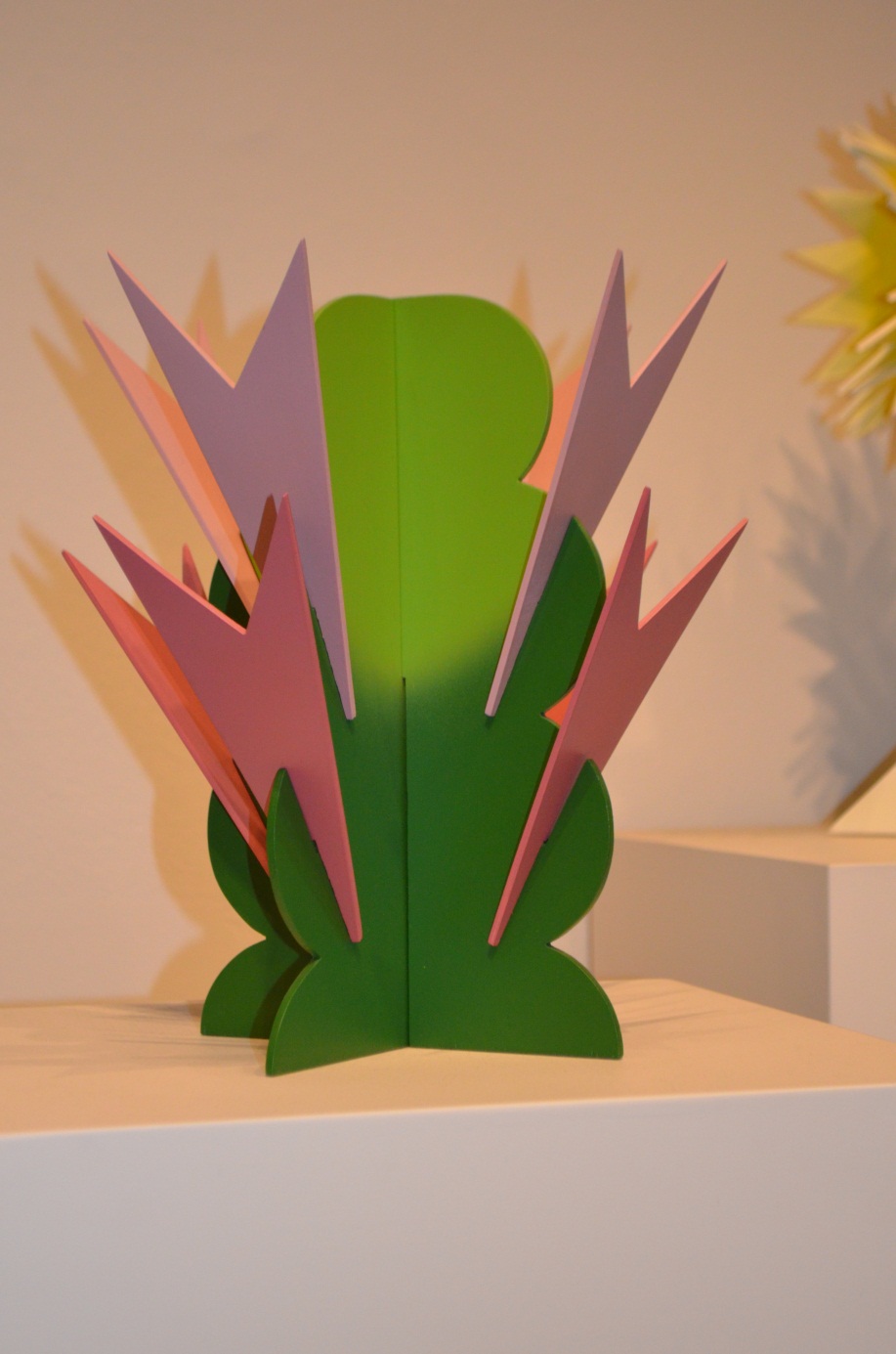 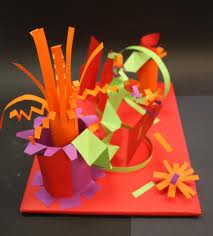 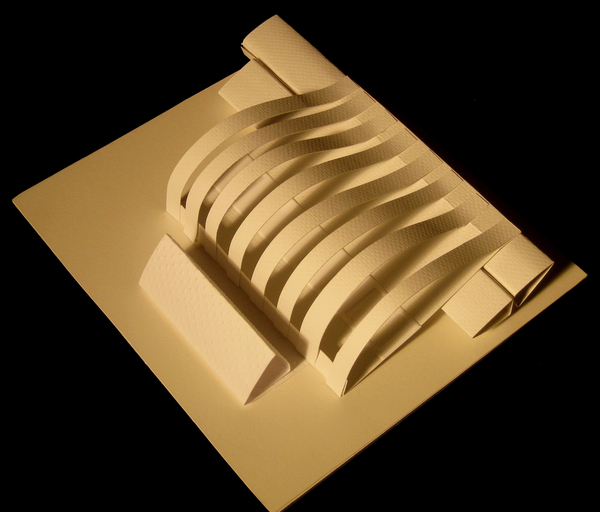 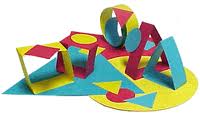 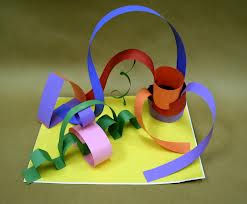 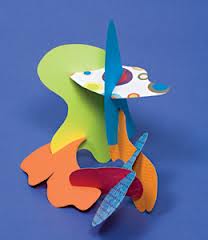 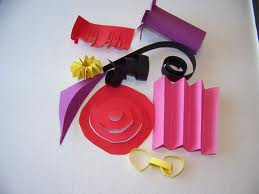 Be inspired…… 
	Be creative…….
		Be adventurous!